8Gd Metals and Acids
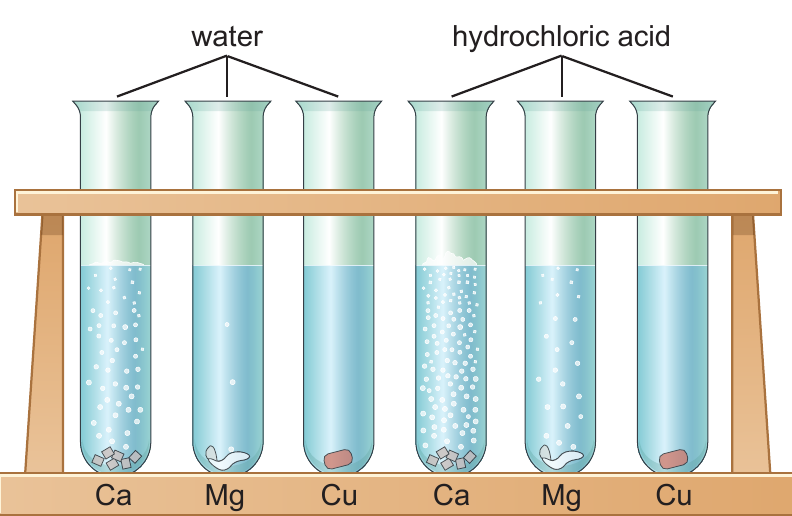 Collect five test tubes and put about 3 cm depth of dilute hydrochloric acid in each of them.

Put small samples of calcium, iron, copper, zinc and magnesium in each of them. Collect the calcium from your teacher.

Observe then put the petals in order of reactivity, the most reactive at the top and the least at the bottom.

Repeat the experiment with dilute sulphuric acid
Hydrochloric acid

Calcium

Magnesium

Zinc

Iron

Copper
Sulphuric acid

Calcium

Magnesium

Zinc

Iron

Copper
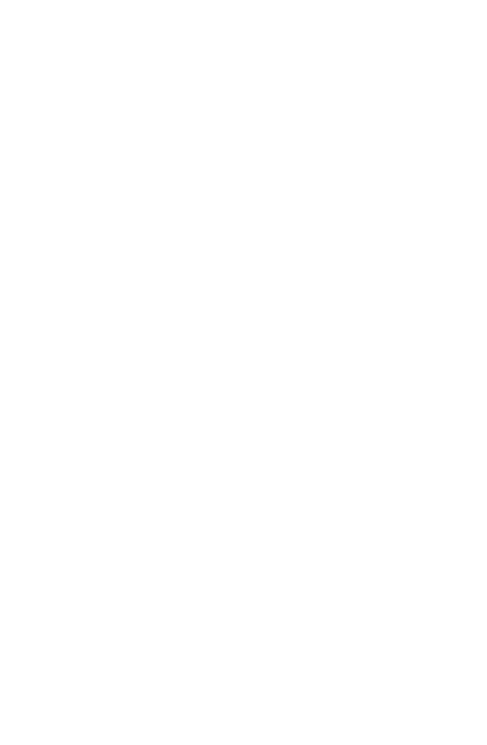 Increasing reactivity
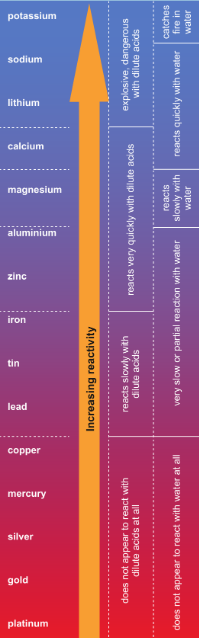 This list is called a reactivity series
Put some magnesium in a test tube with acid and test with a burning splint.
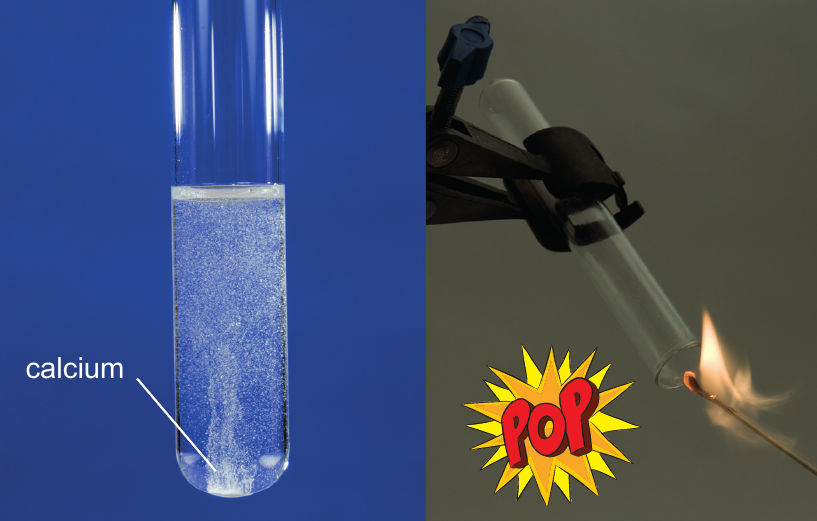 magnesium
True or false
All metals react with dilute acid.

The order of reactivity depends on the acid.

Metals react faster with acids than they do water.

Hydrogen is produced when metals react with acids.

Copper is a very reactive metal.
False
False
True
True
False
General equation.
metal + acid  salt + hydrogen
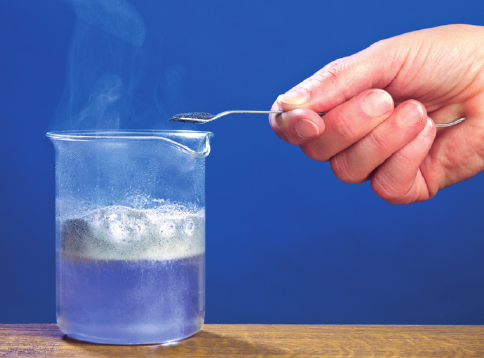 Obtaining a solid sample of the salt
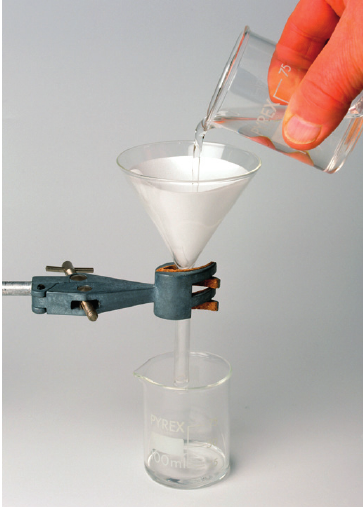 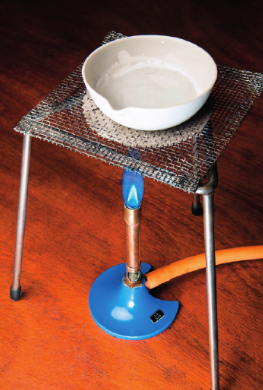 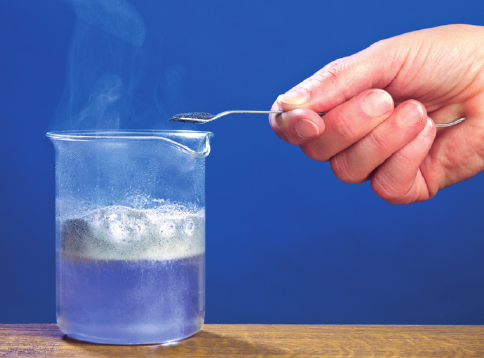 React excess metal with the acid

Filter the mixture to remove solid metal

Evaporate the water until crystals of salt start to form.
Match the name of the acid with the formula
Hydrochloric acid

Nitric acid

Sulphuric acid
HNO3

H2SO4

HCl
All acids contain the element…
hydrogen
Naming Salts
The rules
Hydrochloric acids make chlorides, sulfuric acid makes sulfates, nitric acid makes nitrates.
The name of the salt comes from the metal and the acid.
+
magnesium
chloride
hydrogen
+
hydrochloric acid
magnesium

The metal
The acid
The salt
+
hydrogen
+
magnesium
         sulfate
Sulfuric
acid

magnesium
Word equations
Iron chloride + hydrogen

magnesium sulfate + hydrogen

zinc nitrate + hydrogen
iron + hydrochloric acid

magnesium + sulfuric acid 

zinc + nitric acid 
Balanced symbol equations
Magnesium (Mg) reacts with hydrochloric acid (HCl) to form magnesium chloride (MgCl2) and hydrogen (H2)
Step 1 Write down the correct formulae. The reactants are on the left and the products are on the right.
Mg    +    HCl      MgCl2   +    H2
Step 2 Balance the equation.
2
Mg    +    HCl      MgCl2   +    H2
Mg
1
1
H
X
1
2
2
X
2
2
Cl
1